Expanding the Coverage of HF Radar Through the Use of Wave Powered Buoys
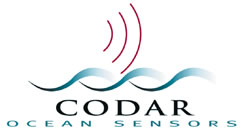 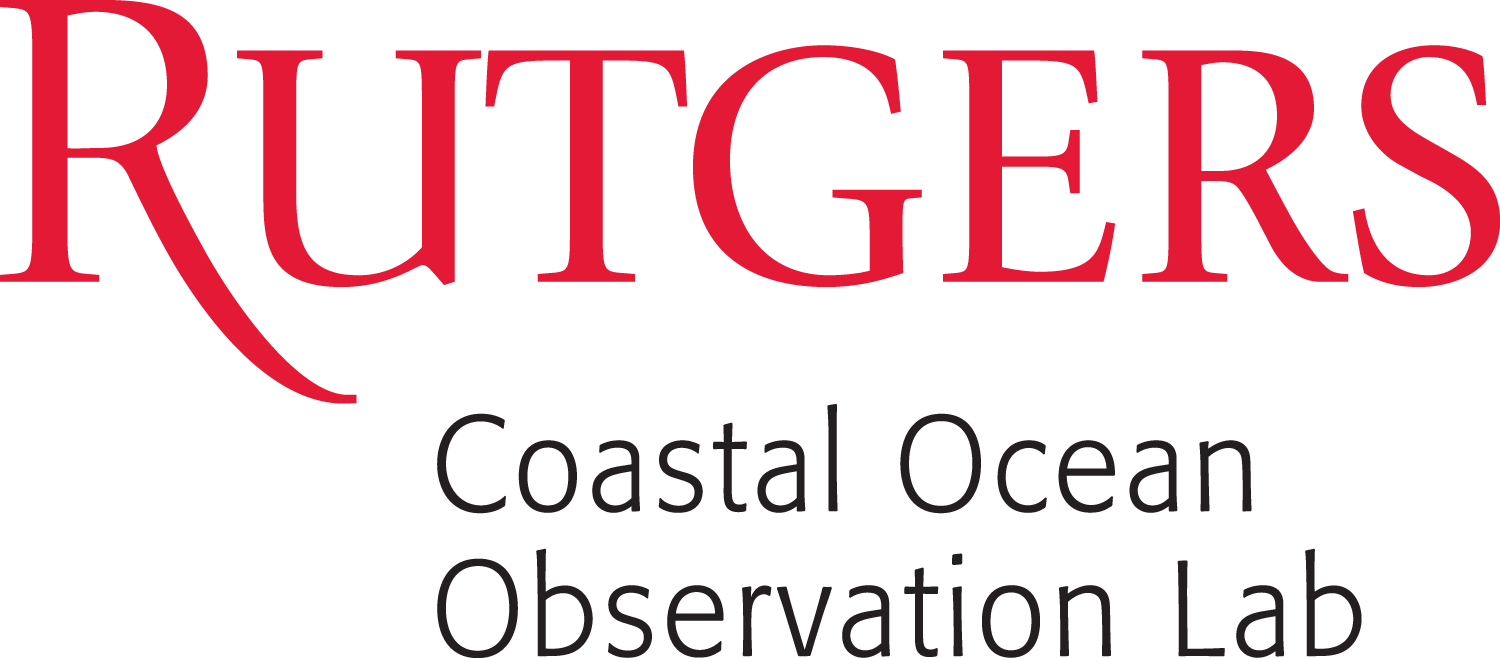 Hugh Roarty, Michael Smith, Ethan Handel and Scott Glenn
Don Barrick
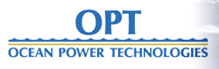 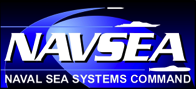 Rutgers University - Coastal Ocean Observation Lab
Operations, Research & Education Center
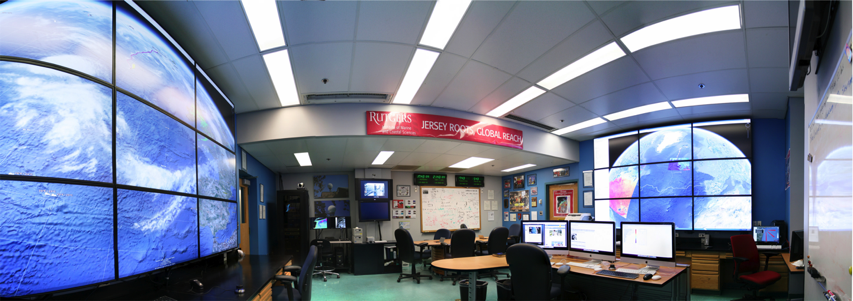 Vessels - 

Satellite
Satellite
CODAR
Ships/ Vessels
Glider
REMUS
Data Vis.
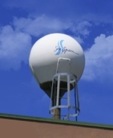 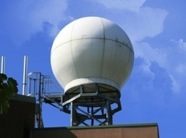 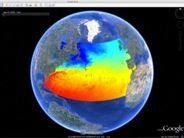 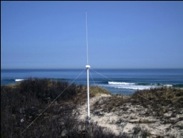 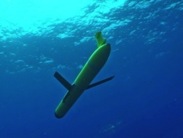 Modeling
Security
Leadership
Education
Glider Fleet
Satellite Data Acquisition Stations
CODAR Network
3-D Forecasts
CODAR Compact HF Radar Antennas
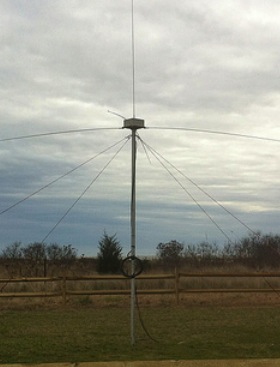 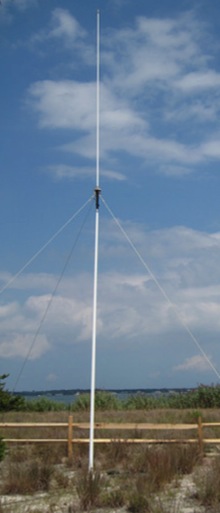 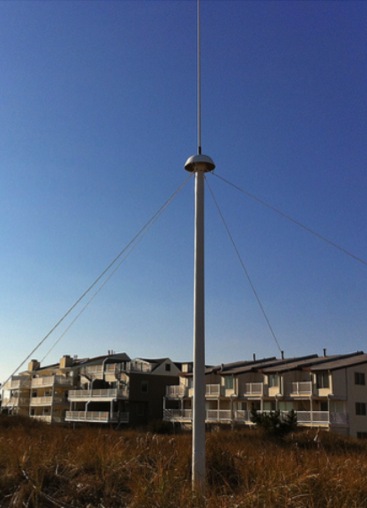 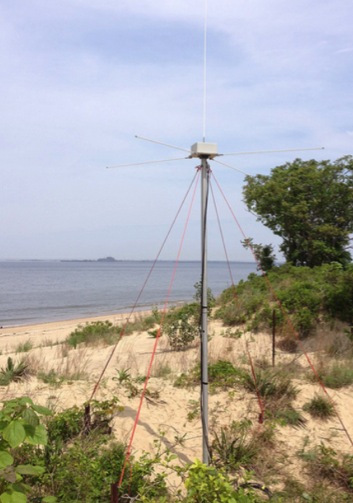 25 MHz
13 MHz
5 MHz
Separate Transmitter & Receiver
Combined Transmitter & Receiver
Shed and Enclosures
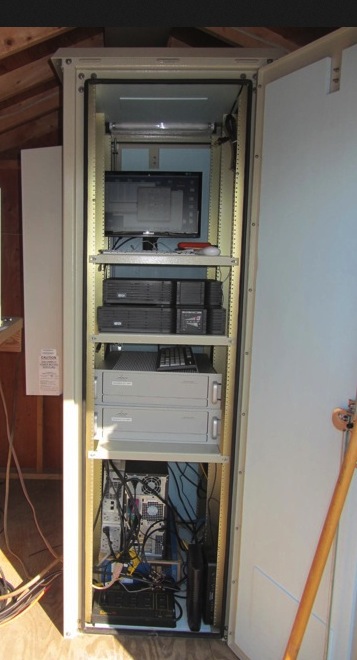 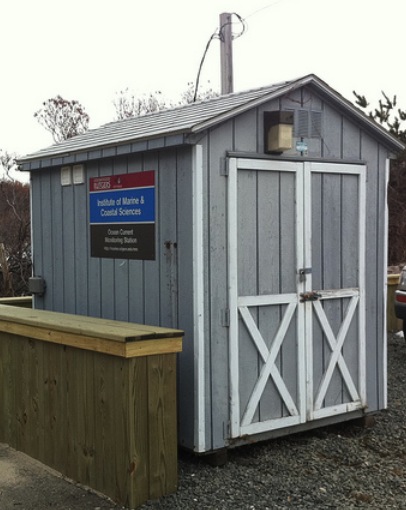 monitor
computer & external hard drive
A.C. unit
UPS system
transmitter
receiver
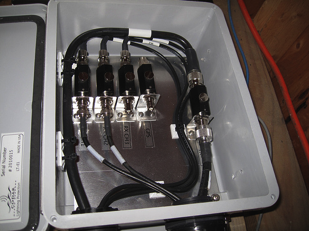 Two lines of Communication
Shed
Enclosure
Lightning Protection
Surface Current Mapping Capability
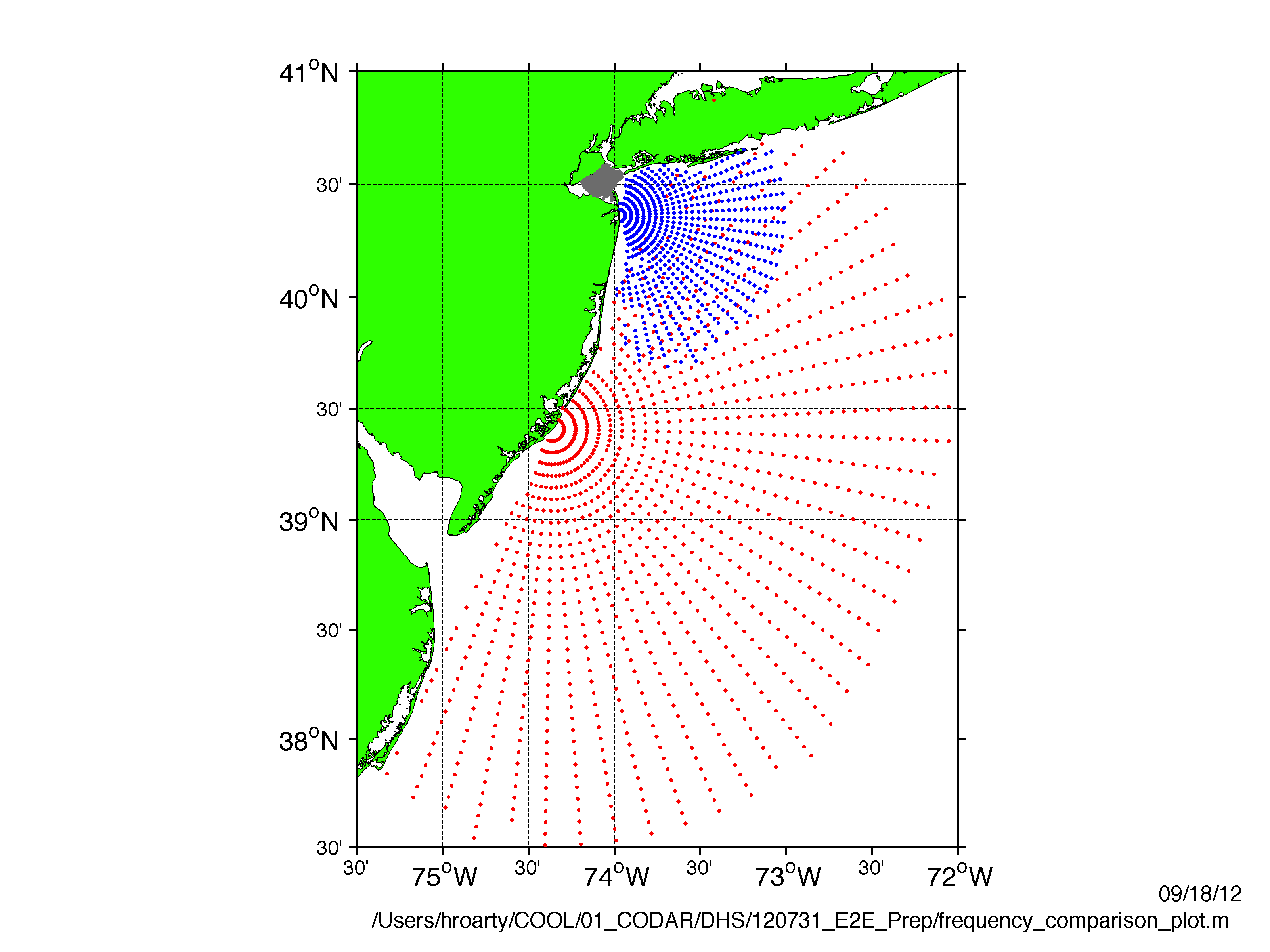 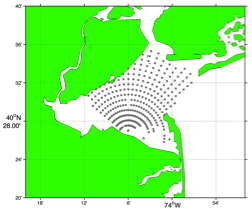 25 MHz
Radar l: 12 m   Ocean l: 6 m
Range: 30 km   Resolution: 1 km
13 MHz
Radar l: 23 m   Ocean l: 12 m
Range: 80 km   Resolution: 3 km
05 MHz
Radar l: 60m   Ocean l: 30 m
Range: 180 km   Resolution: 6 km
133 Sites in the USA
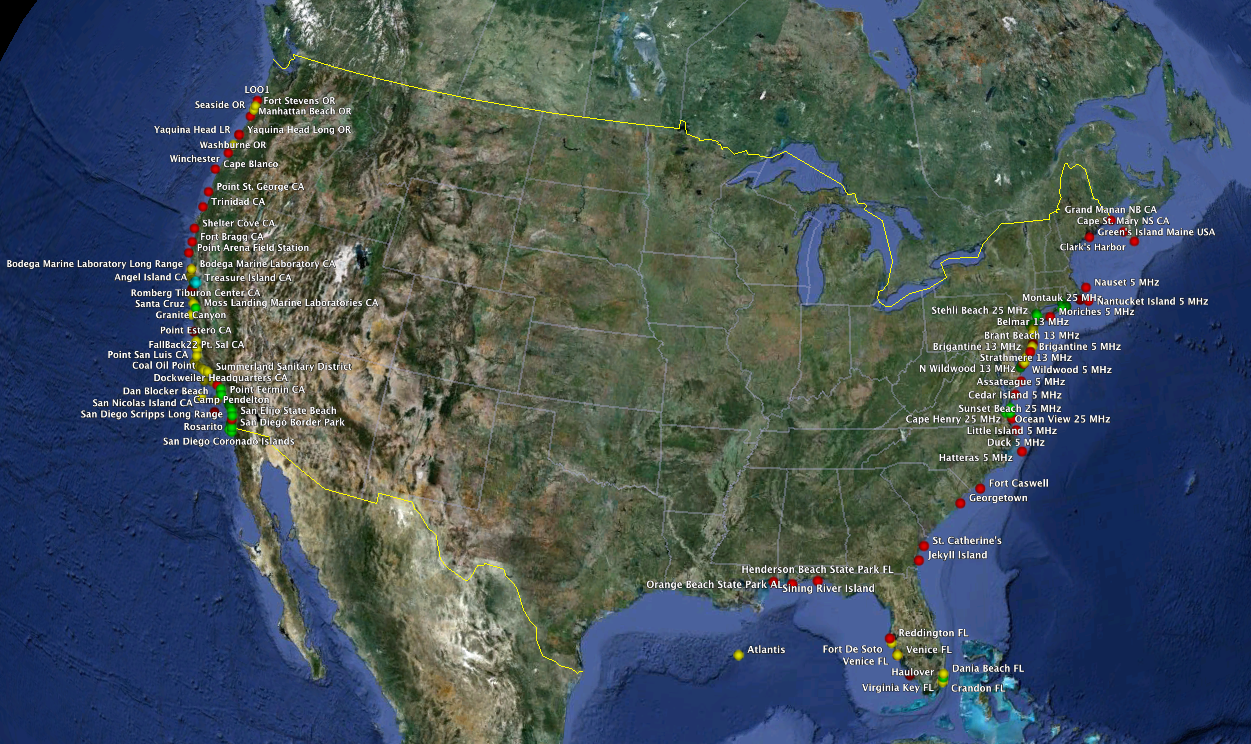 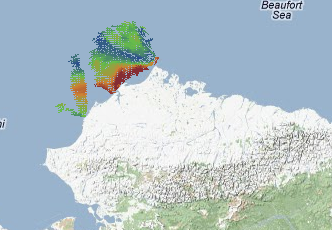 This Mornings Coverage
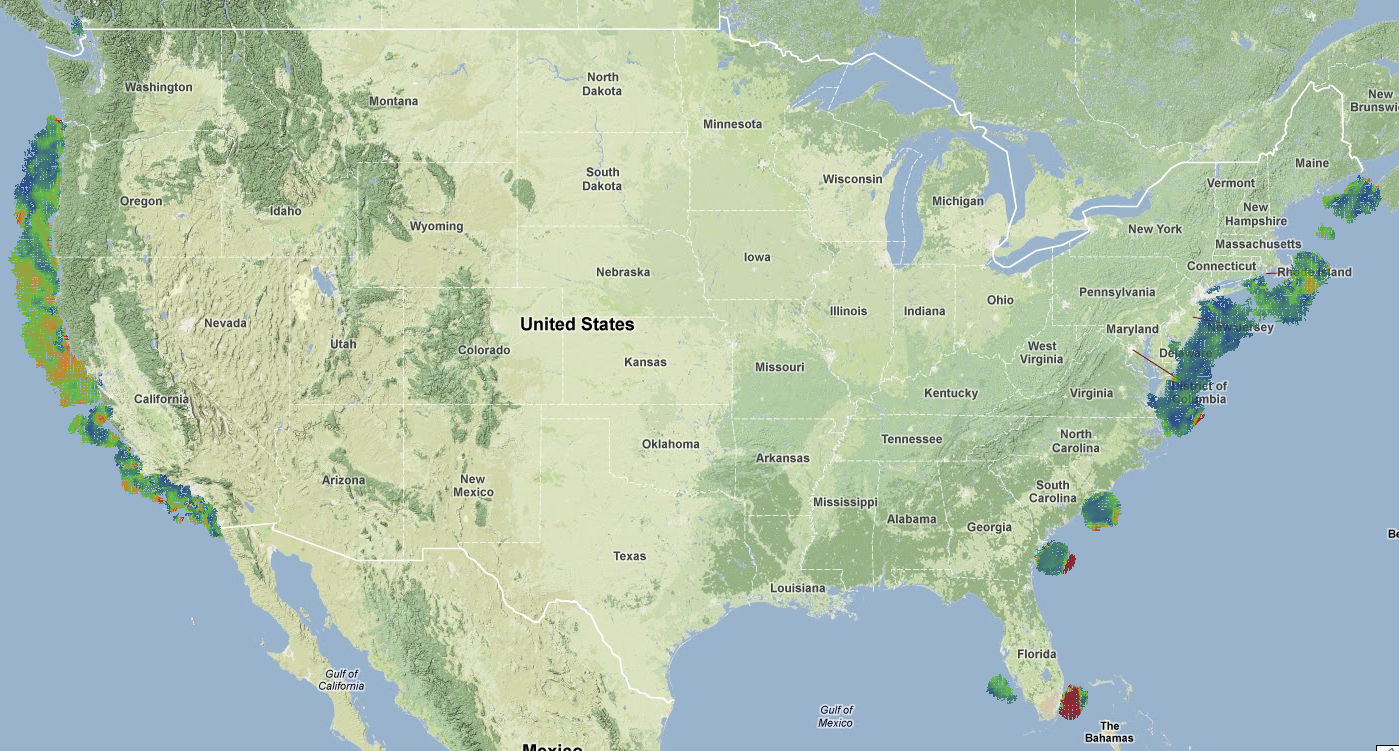 150 km
100 km
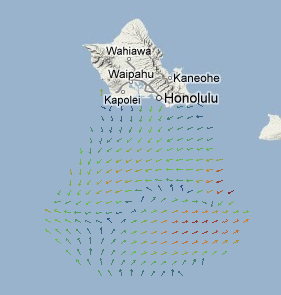 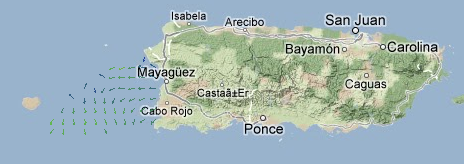 261 Stations Globally
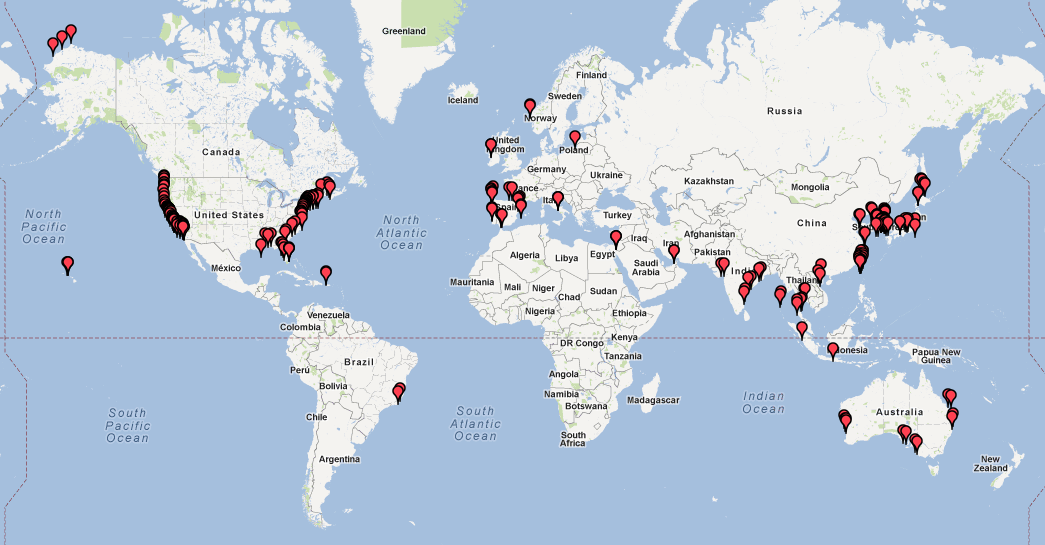 261 Stations in 21 Countries
Enhancing the Network with Bistatics
Littoral Expeditionary Autonomous PowerBuoy (LEAP)
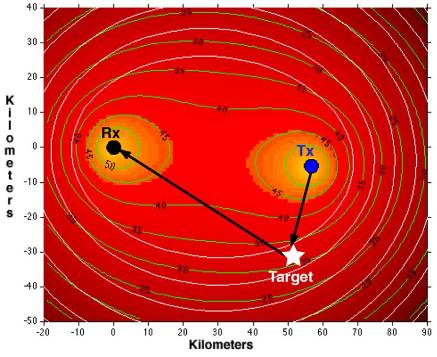 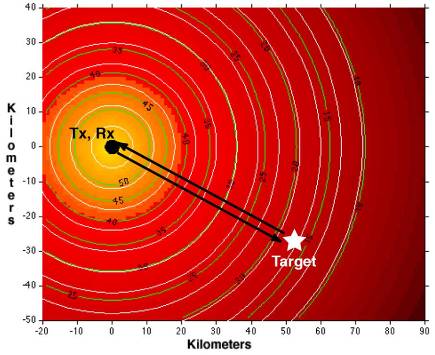 SNR 17 dB
SNR 32 dB
Bistatic Geometry 
at 13 MHz
Monostatic Geometry 
at 13 MHz
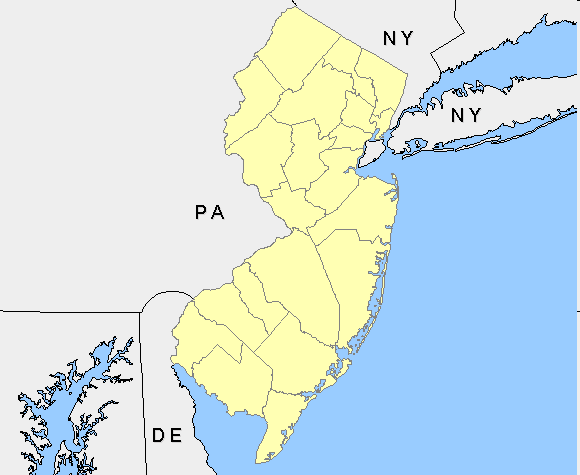 Enhancing the Network with Bistatics
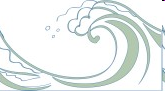 4 radars can provide 
9 measurements
Wave Powered Buoy
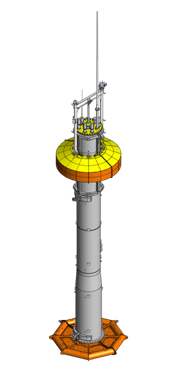 HF Radar Antenna
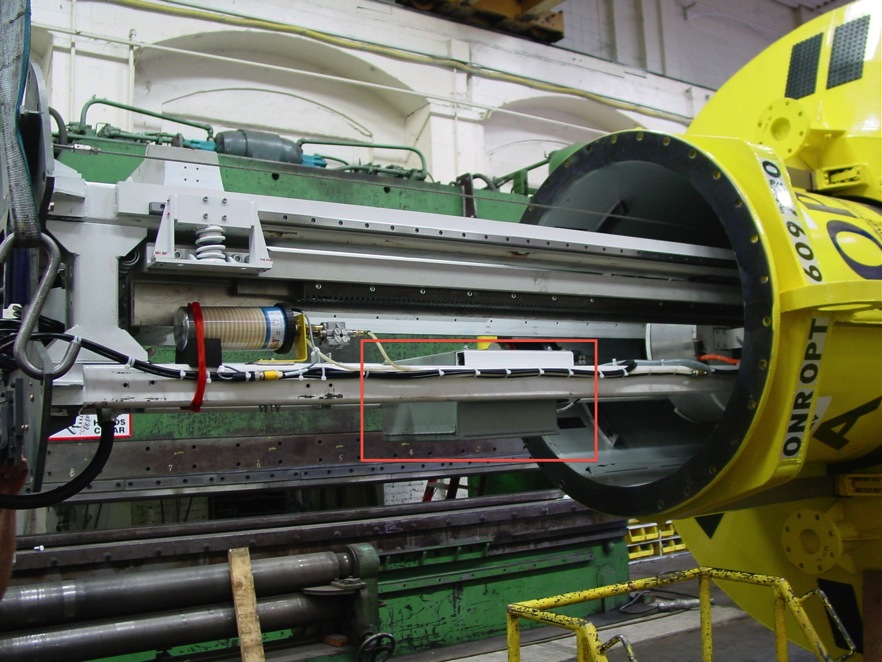 Float
Spar
HF Transmitter Inside Buoy
Buoy provided: 	300 watts 
Tx consumed: 	100 watts
Heave Plate
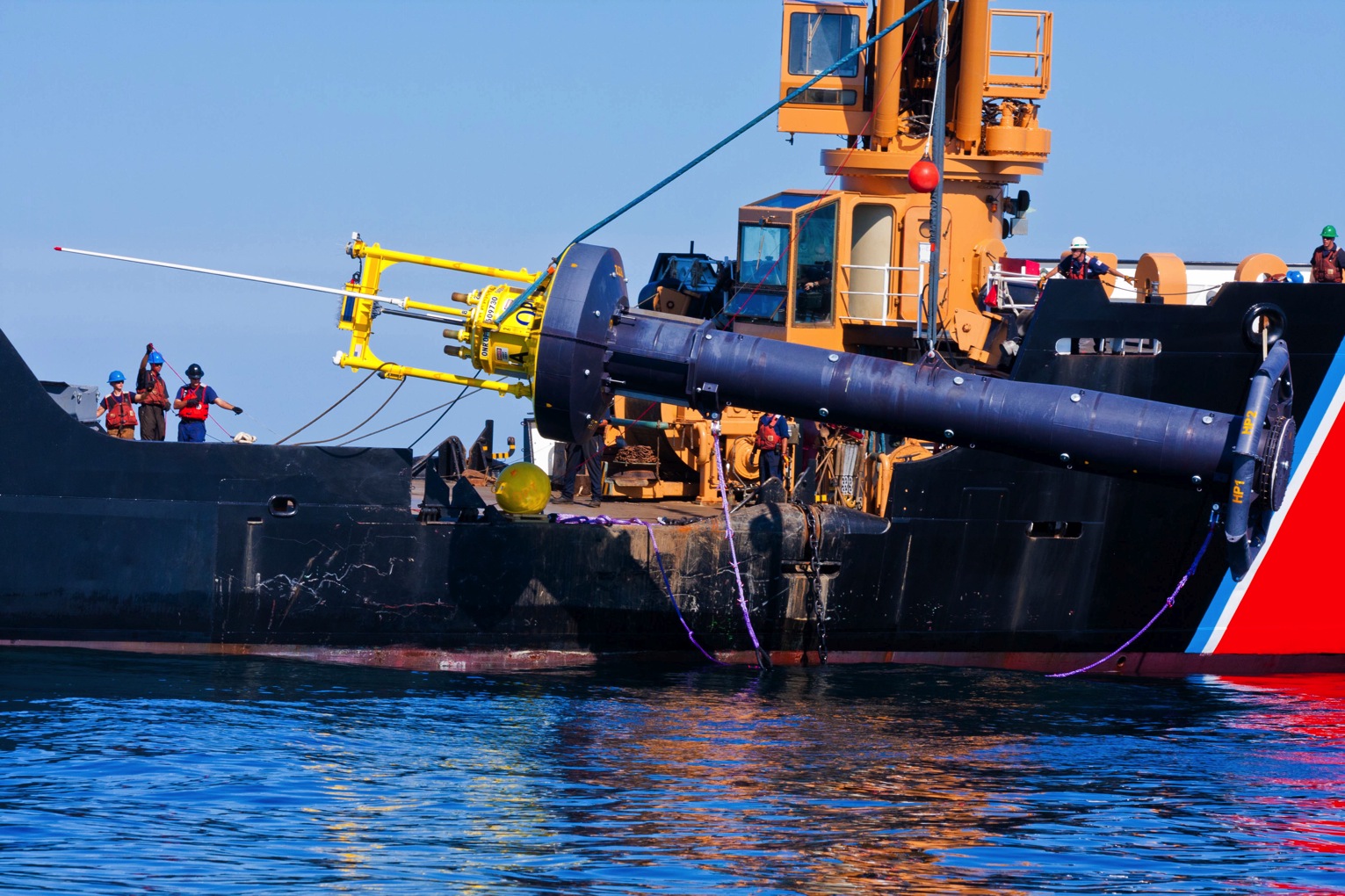 Deployment
USCGC Juniper
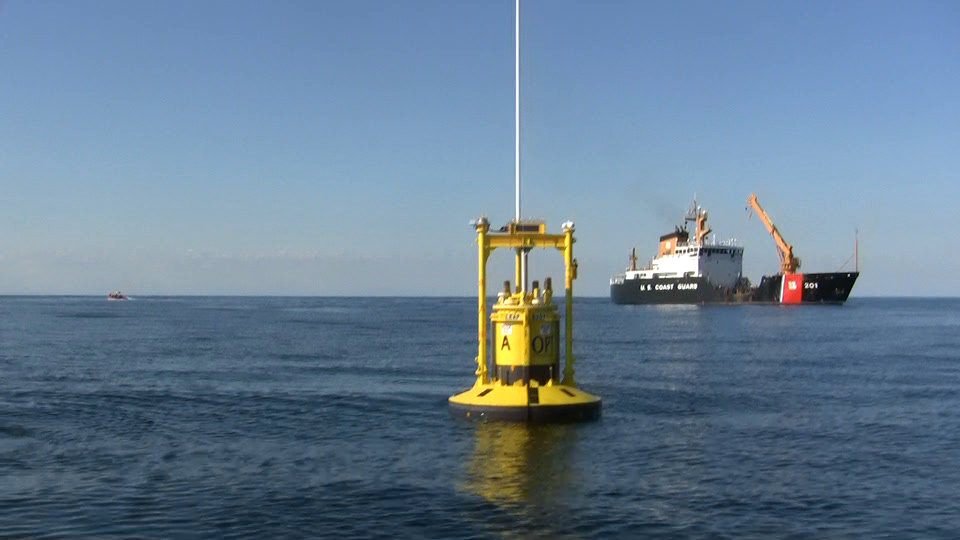 Wave Environment During Deployment
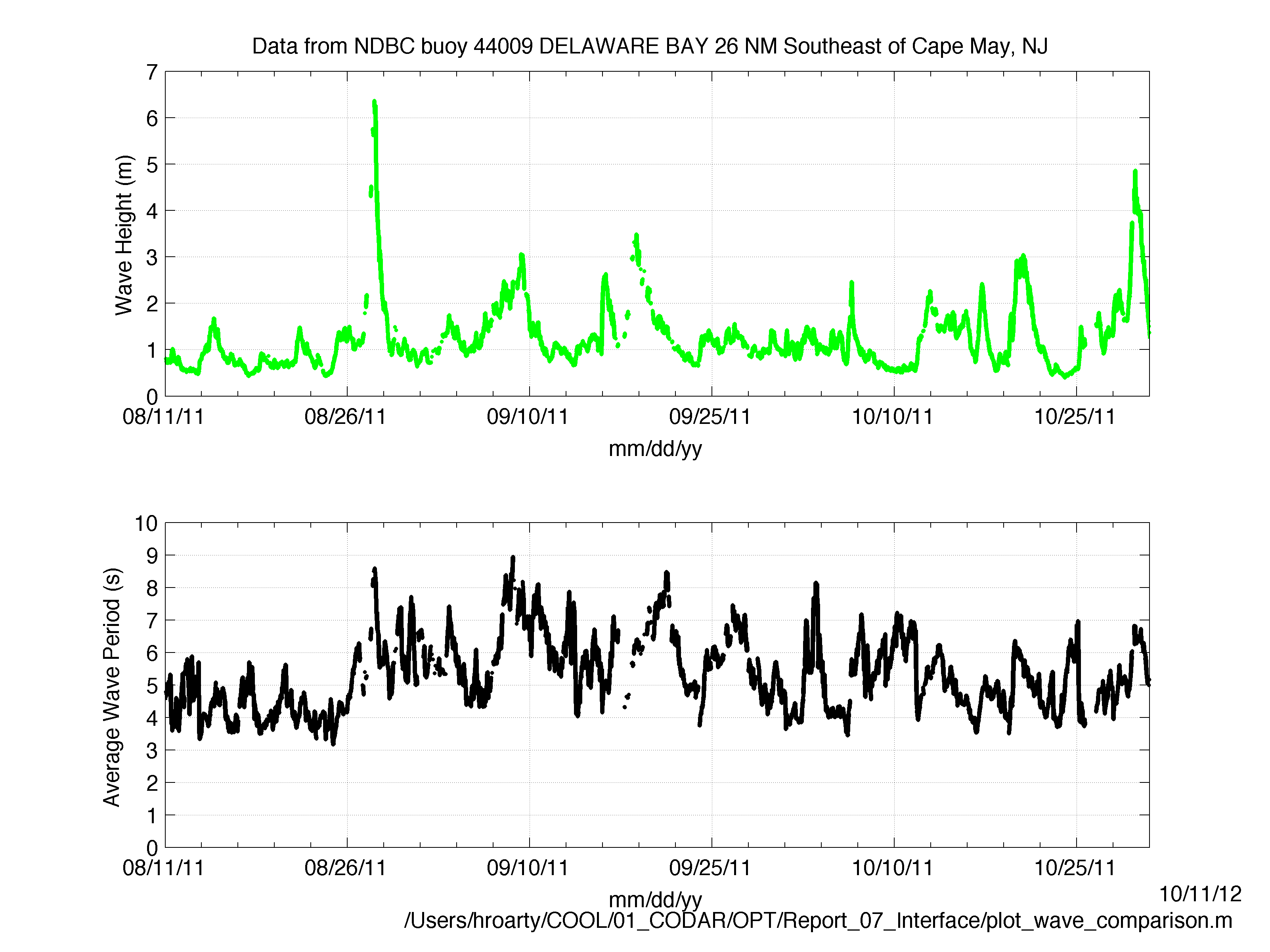 Coverage Improvements
Plot of One Radial File
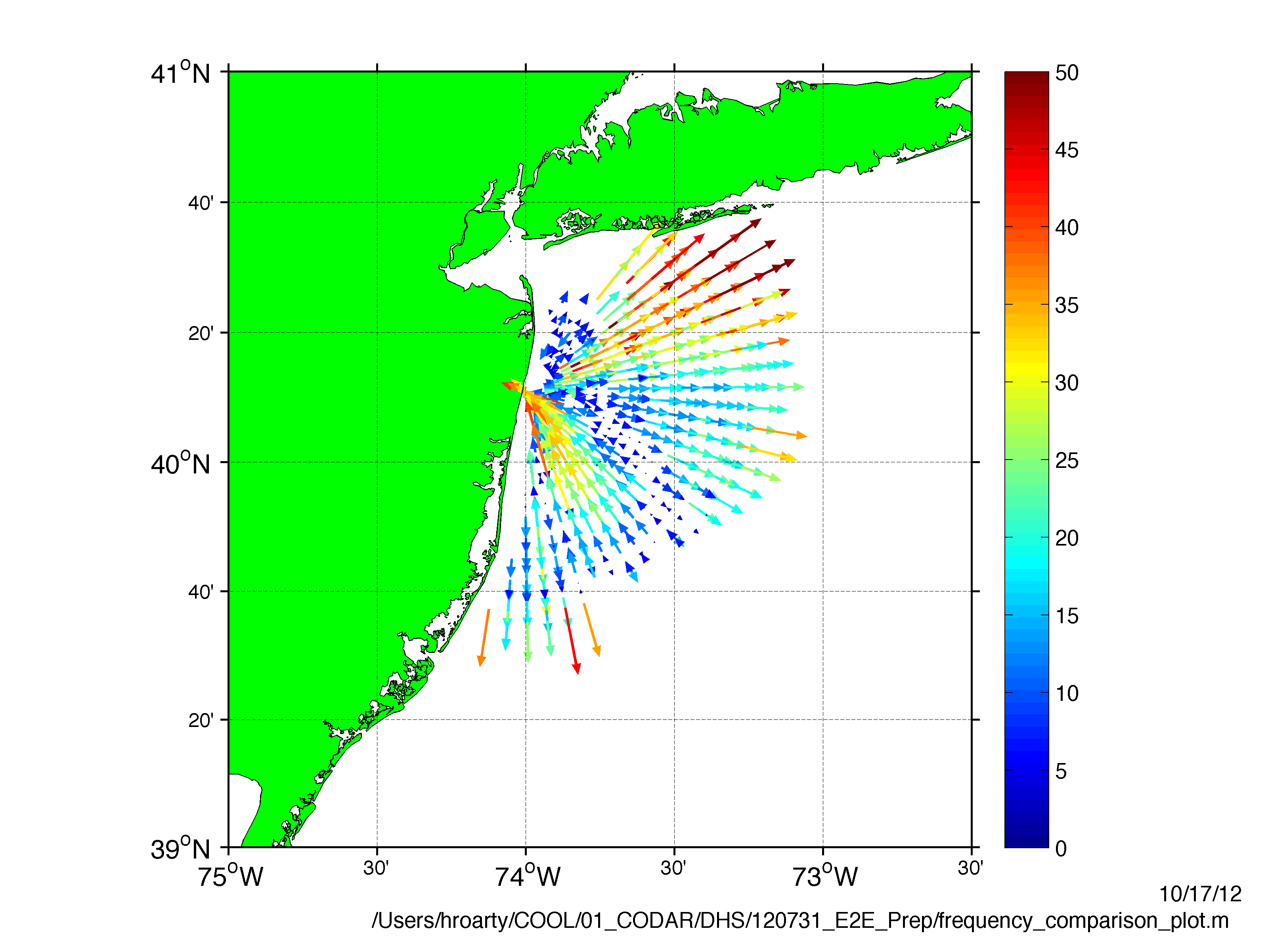 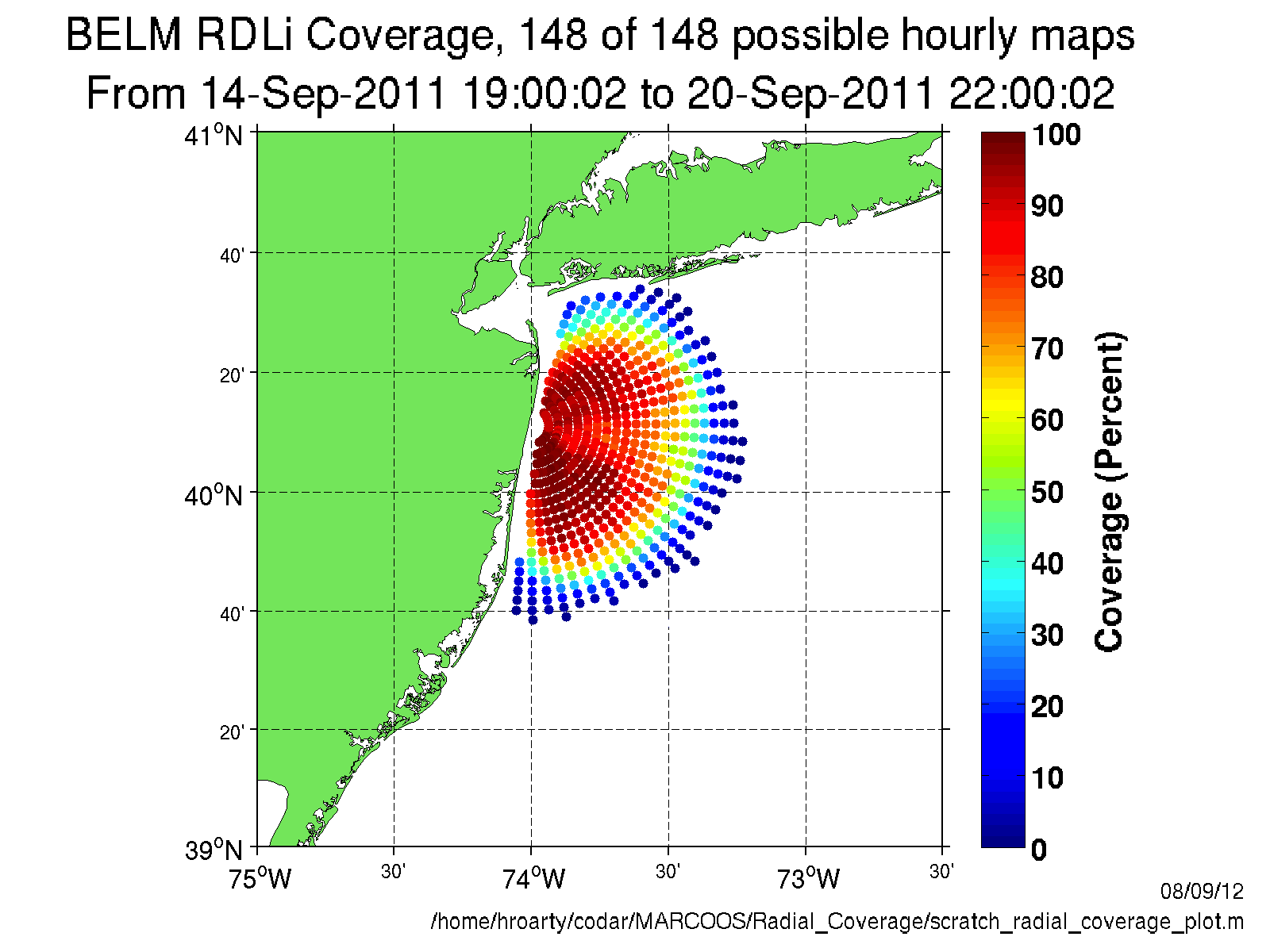 Plot of One Elliptical File
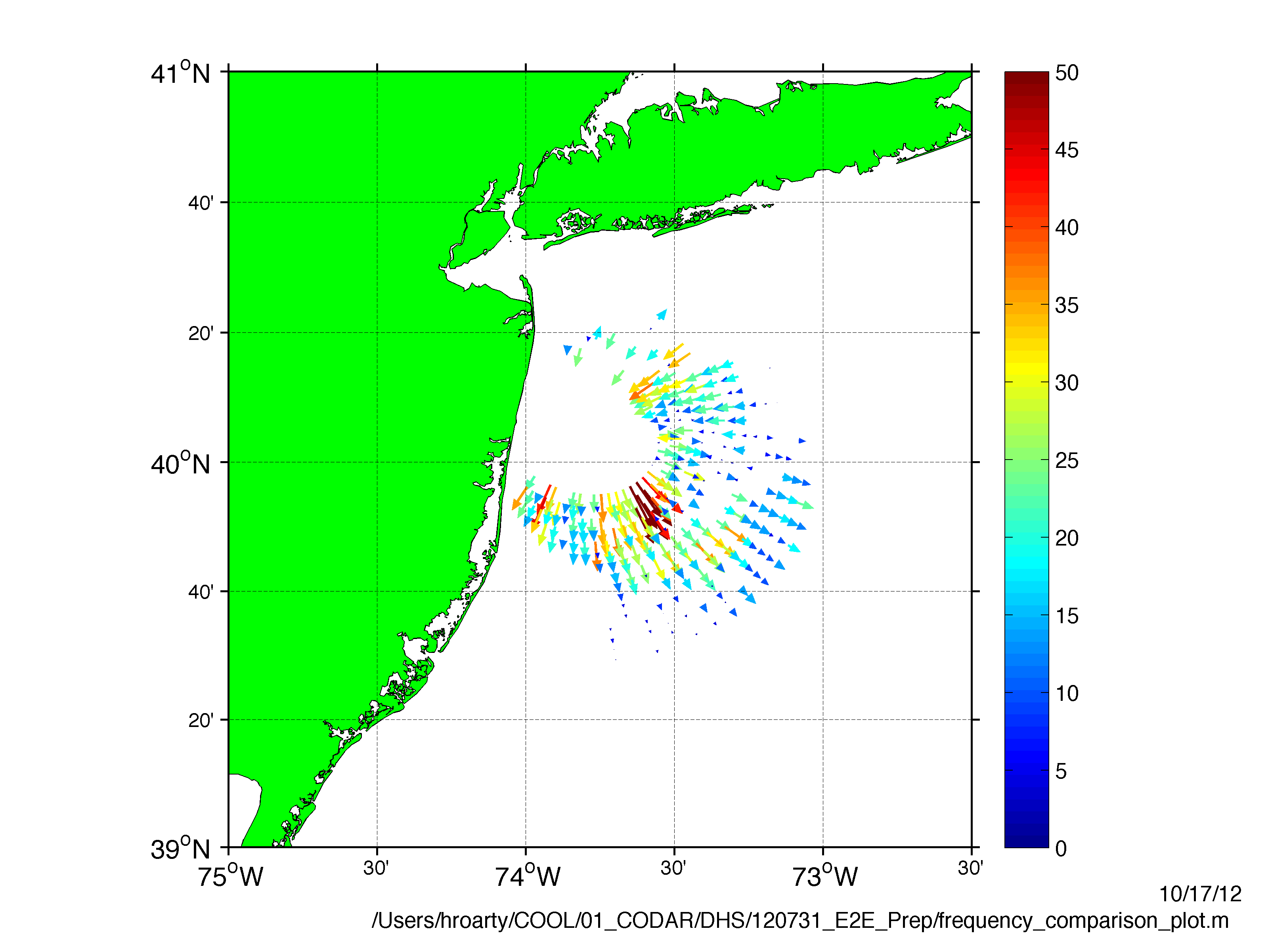 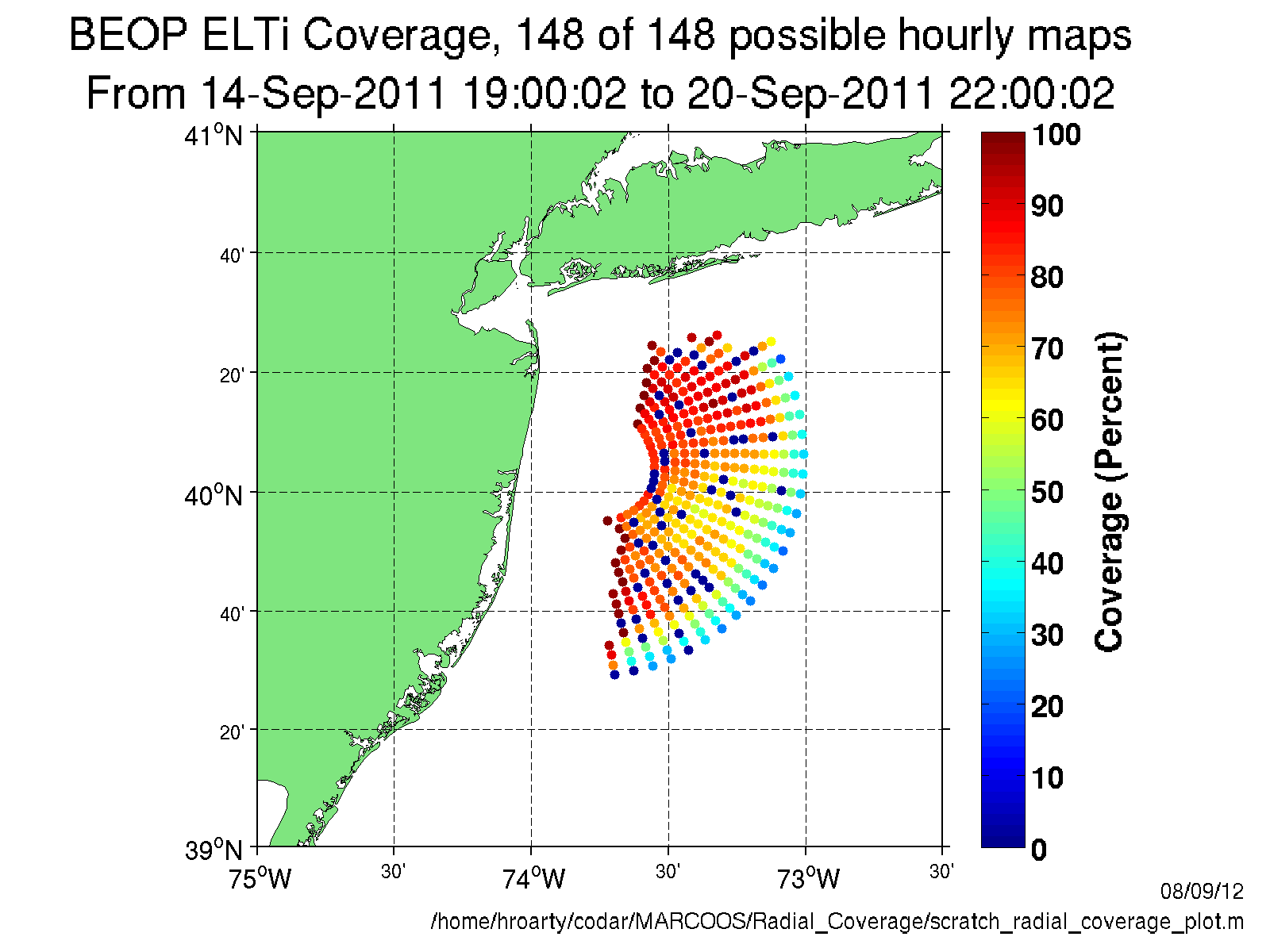 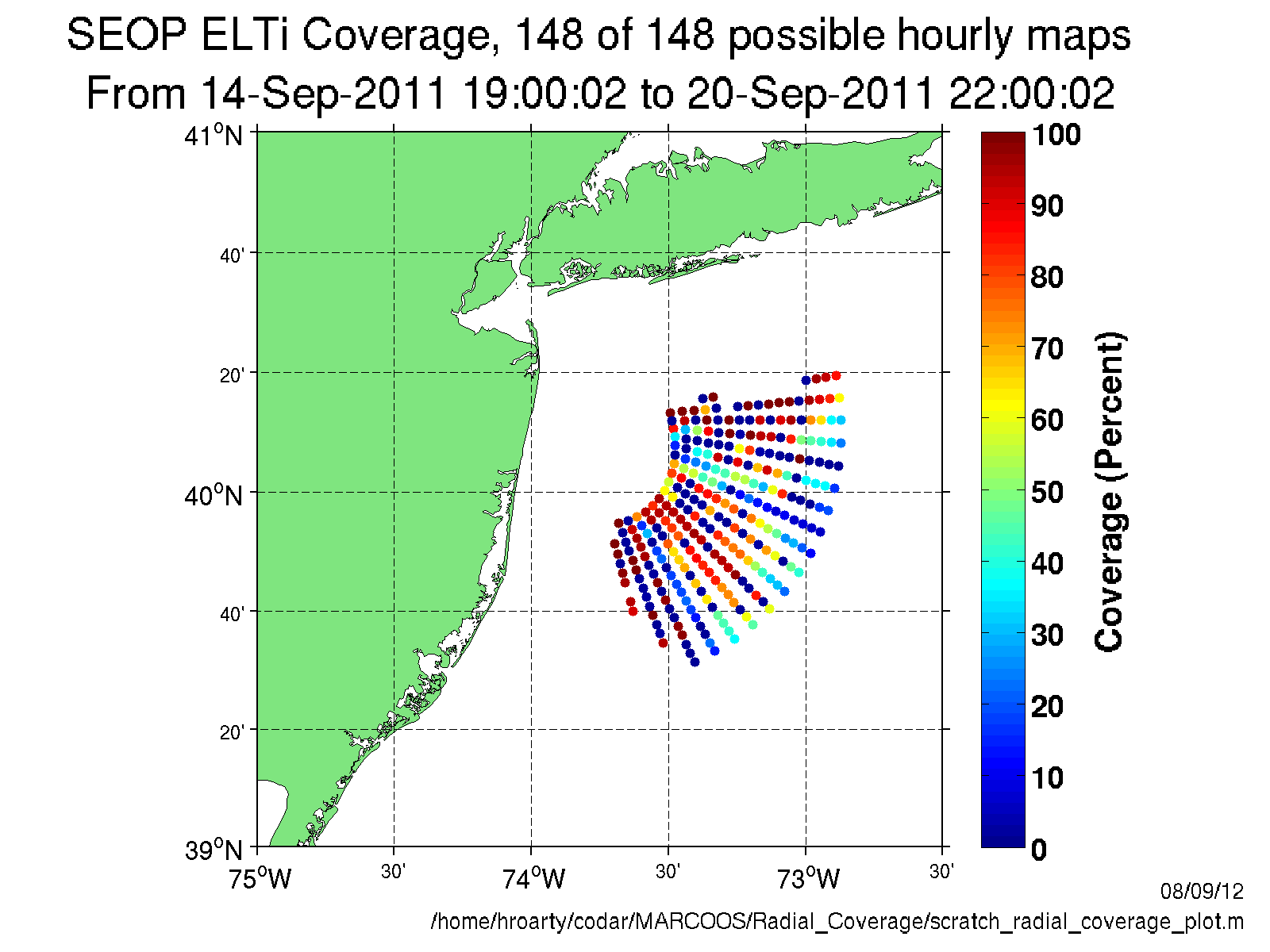 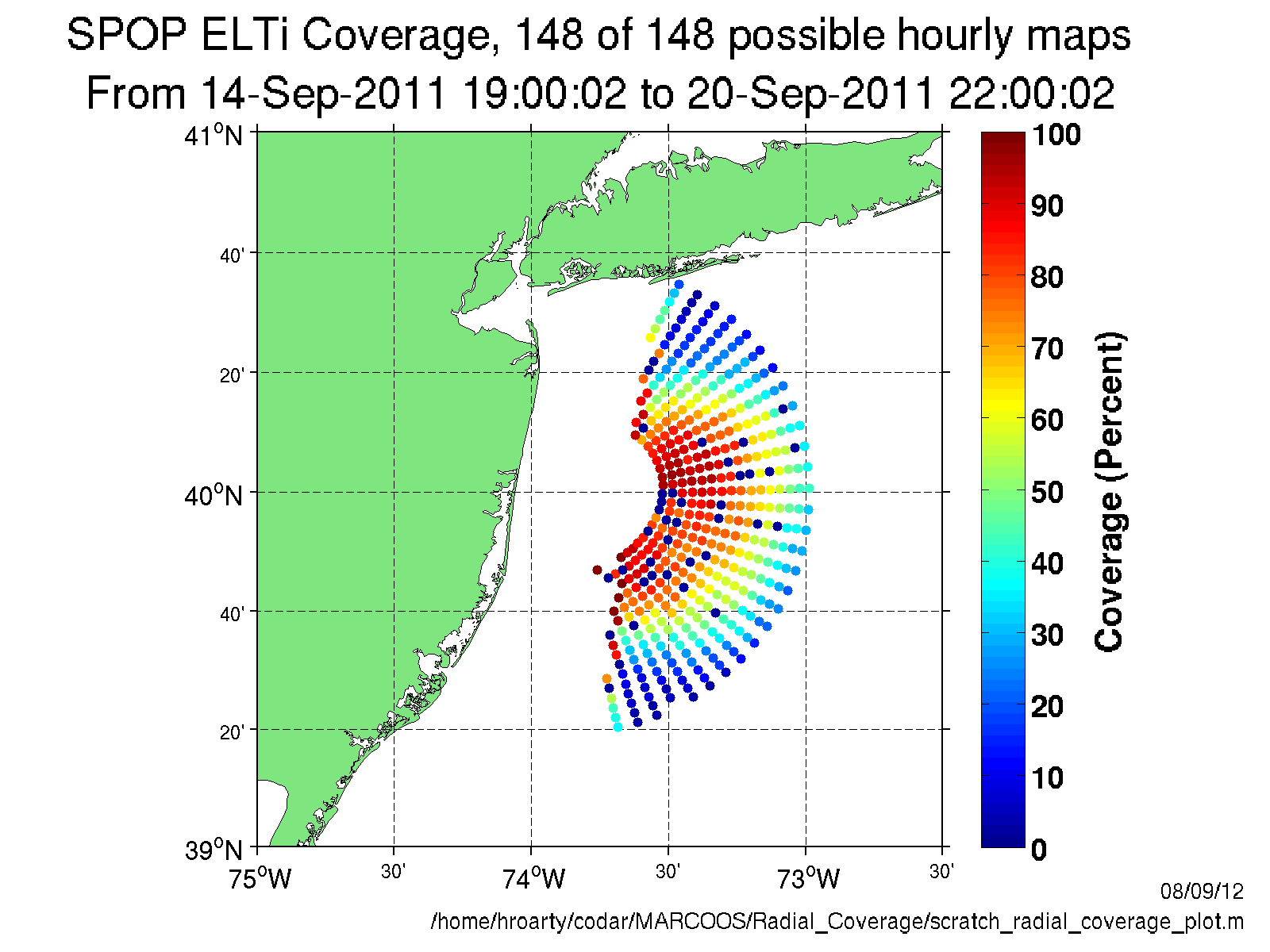 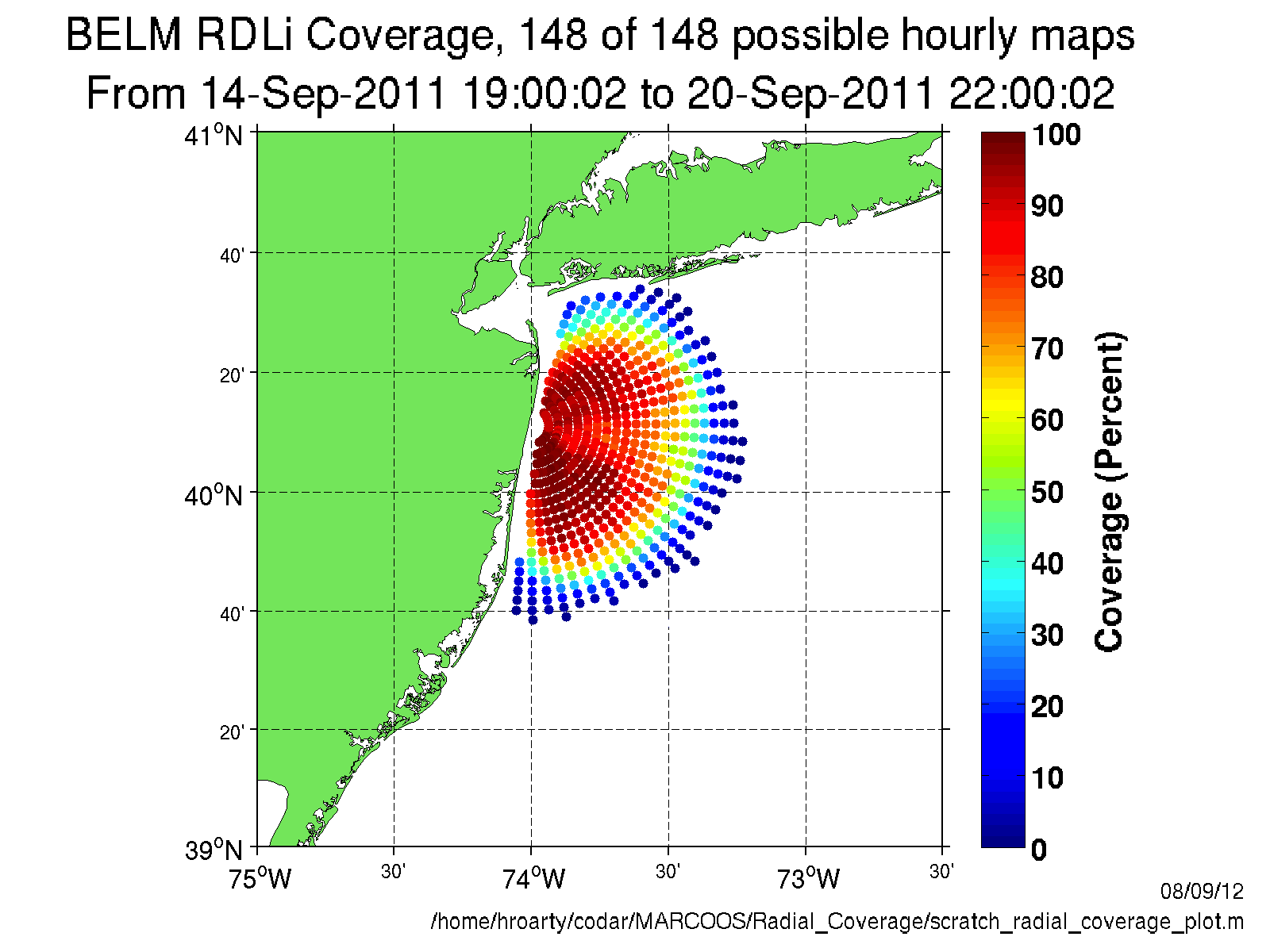 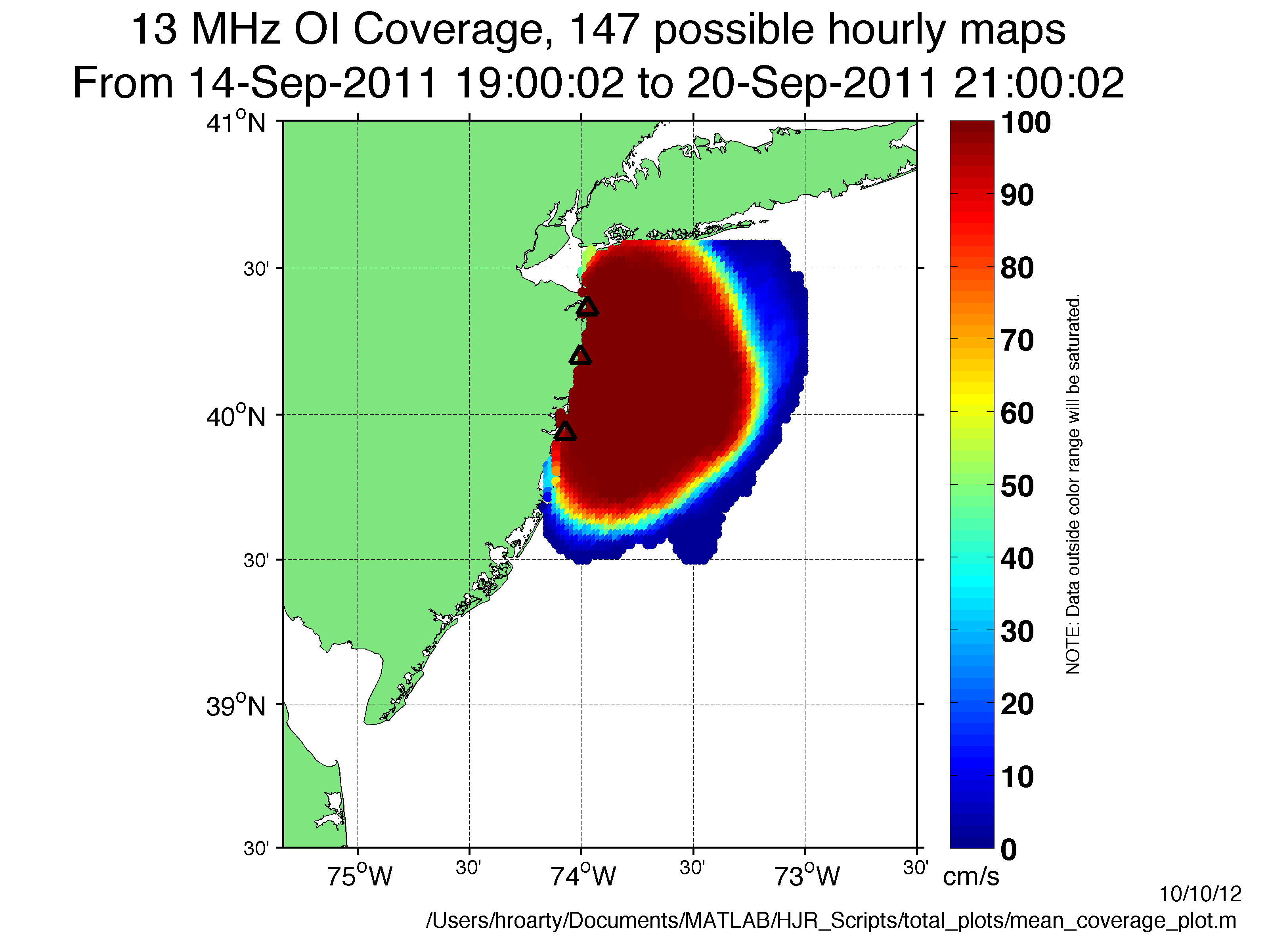 Three Radial Site Coverage
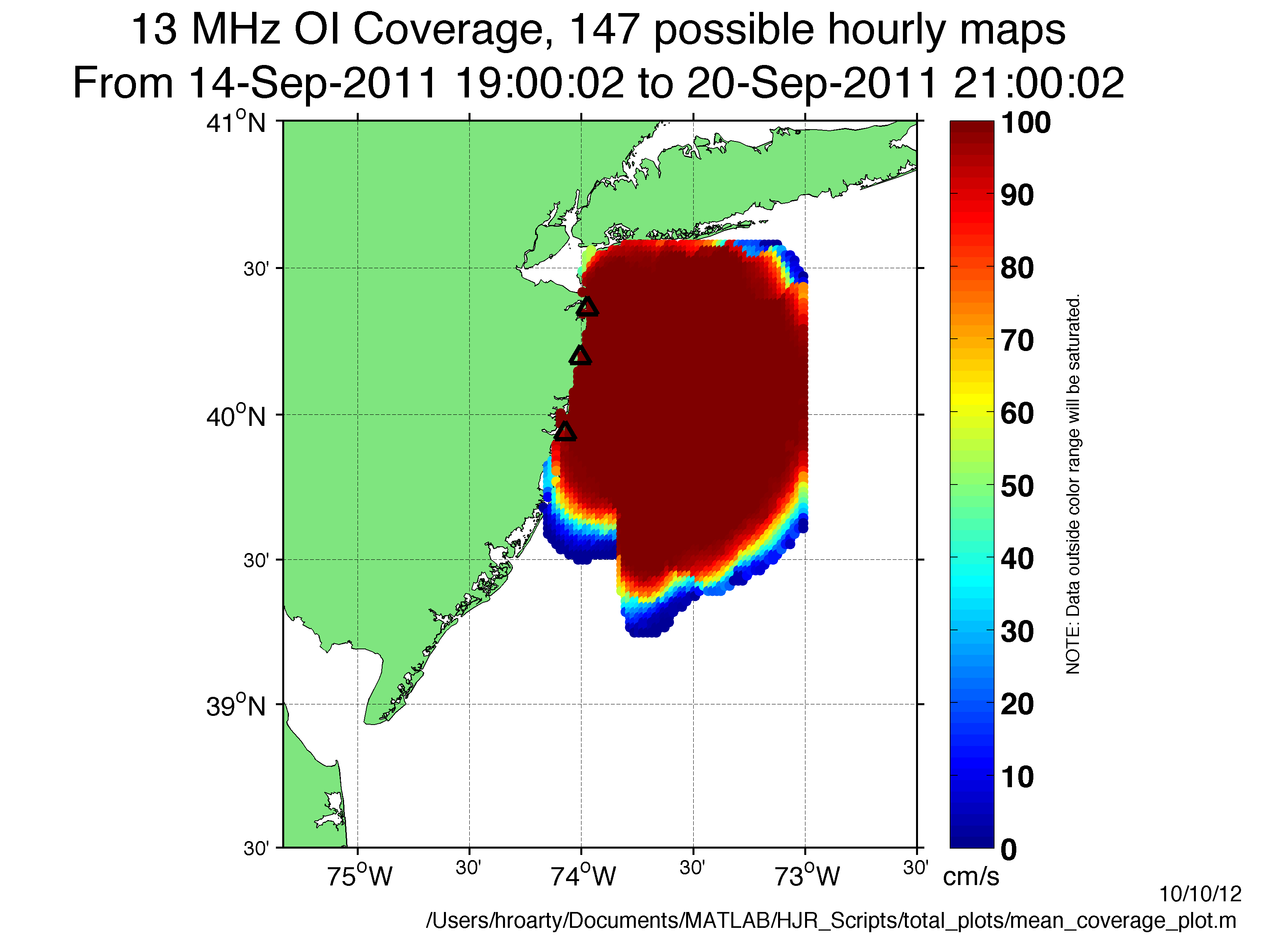 Three Radial Site Coverage with 
Three Signals From Bistatic Transmitter
Conclusions
Bistatics increase coverage and look angles
Bistatics can make the National HF Radar Network more robust
Wave powered buoy is a robust and stable platform for at sea bistatic transmitter